Flame in a sound wave
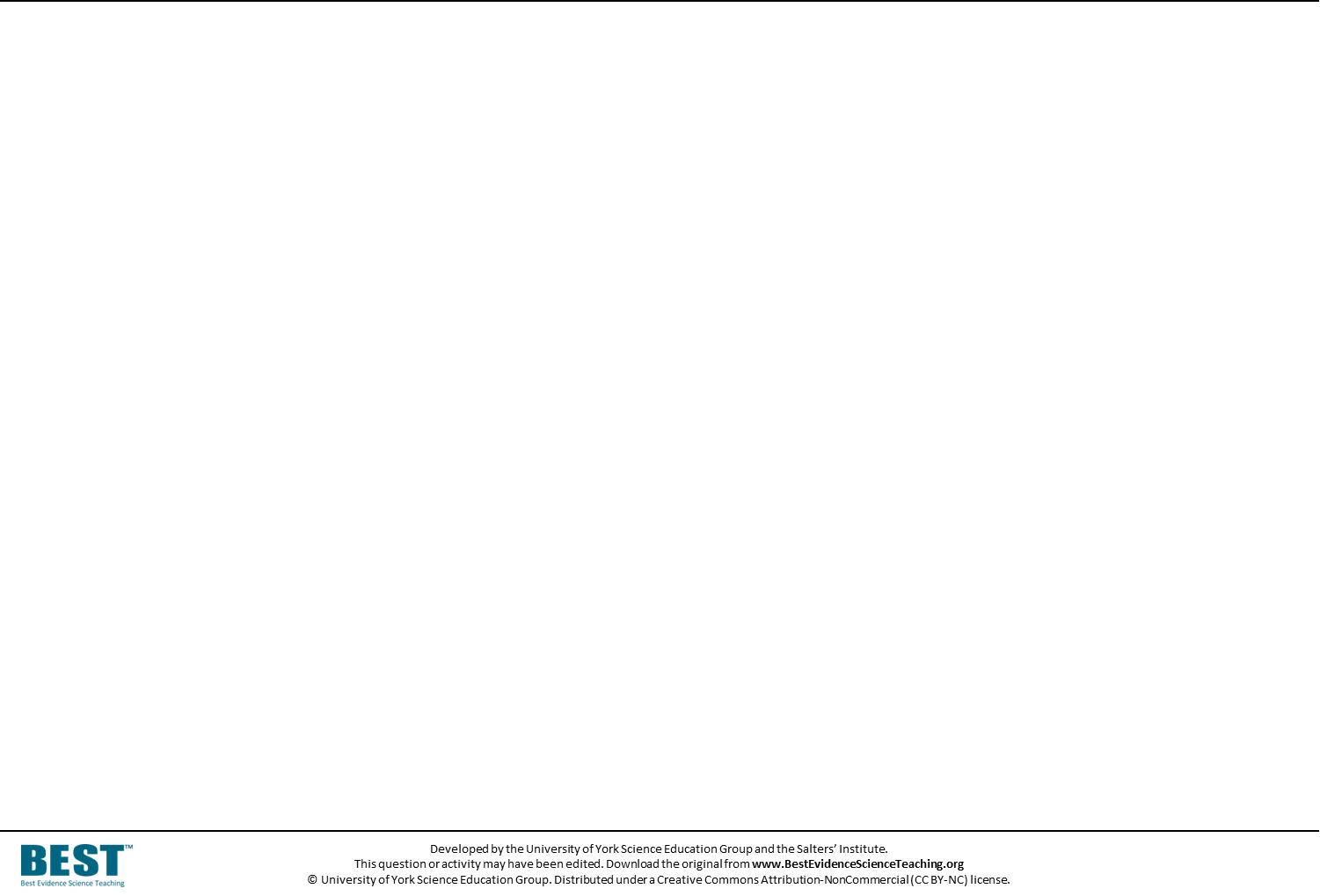 A lighted candle is put in front of a speaker
The speaker makes a sound wave.
The sound wave moves towards the candle.
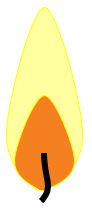 Flame in a sound wave
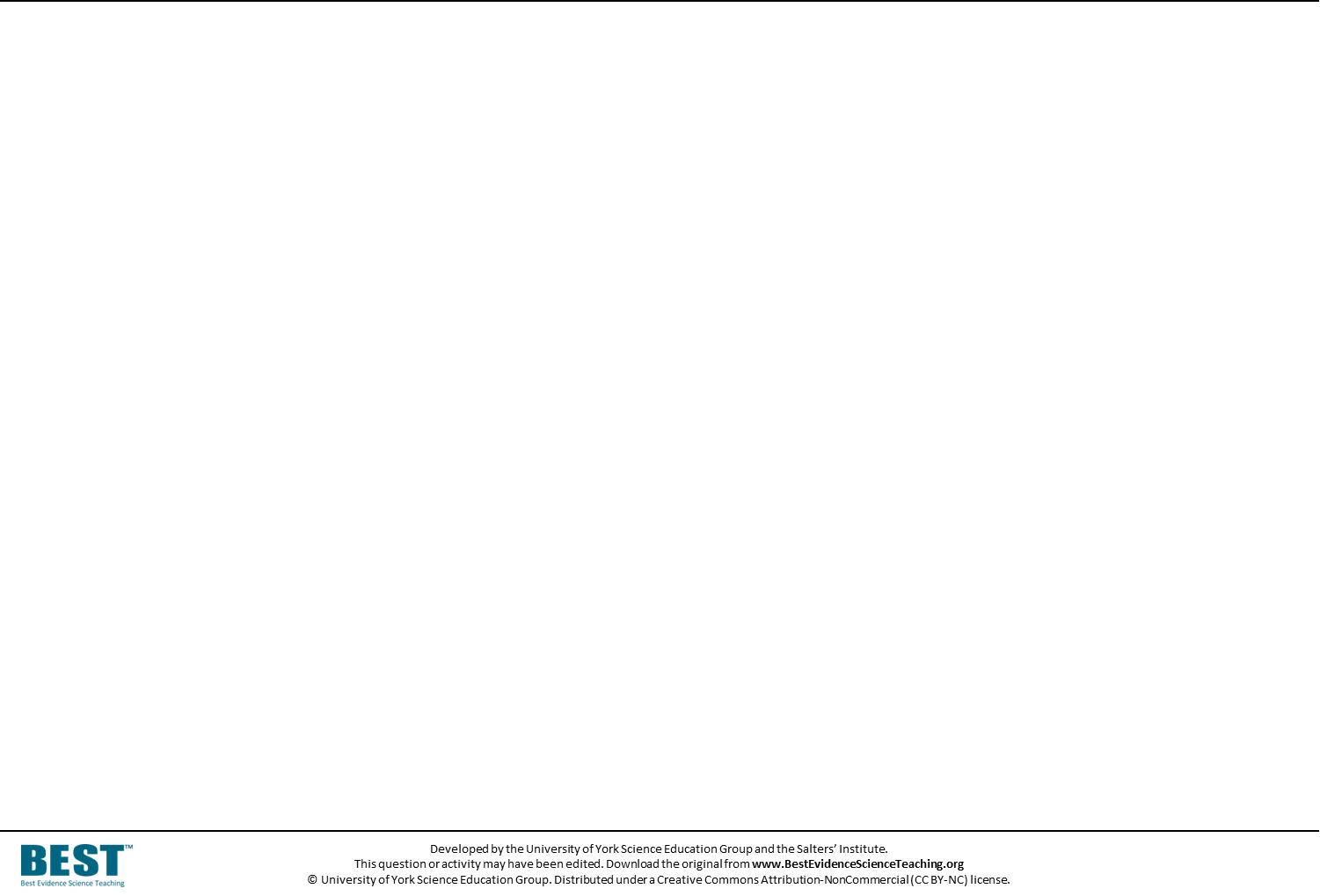 What happens to the flame in a sound wave?
Which is the best answer?
A
B
C
D